Ahoj, já jsem Arnold!Ukážu ti, jak ti mohu přínést nová data k úspěšnějšímu náboru.
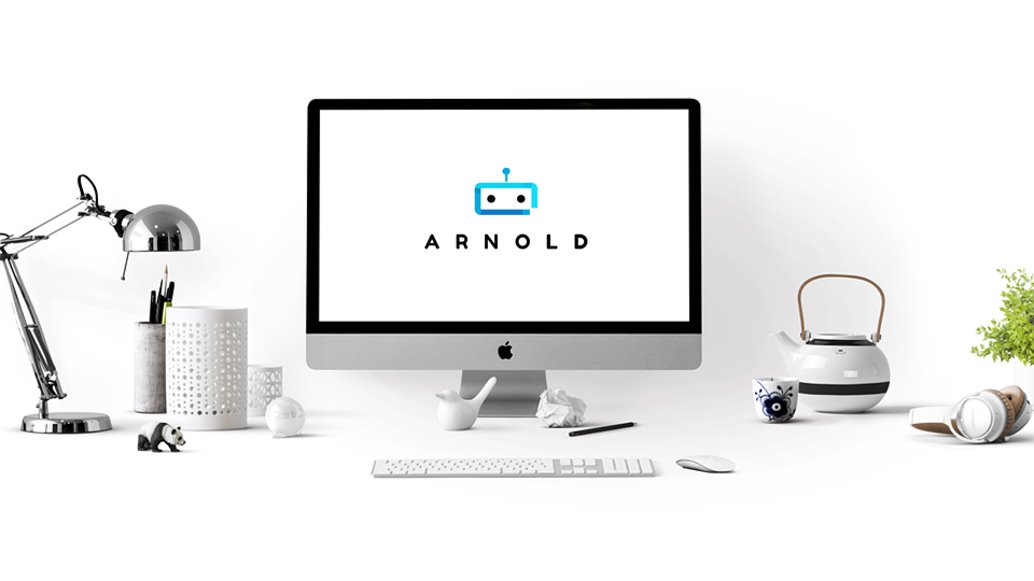 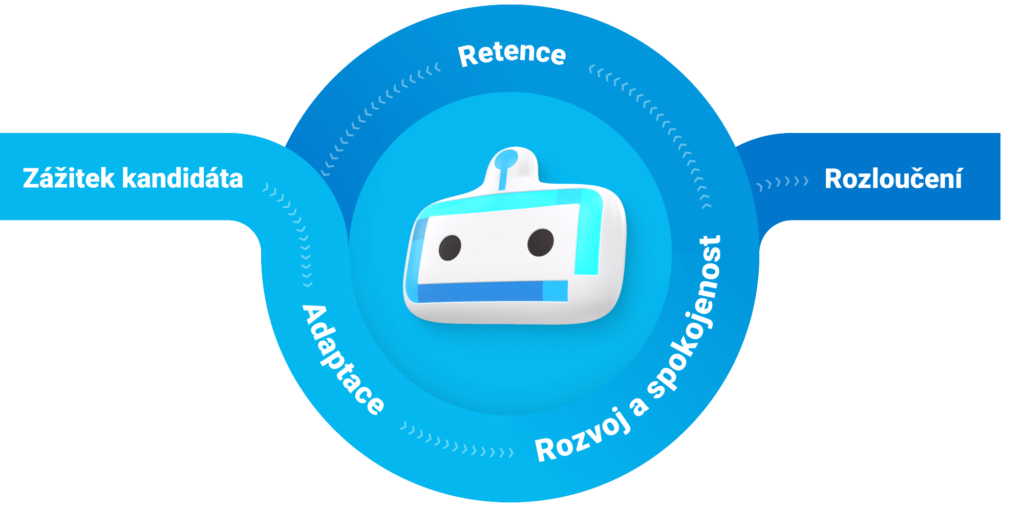 Jsem chatbot, 
který zaměstnance rozmluví
Arnold je digitální parťák, který ví, jak se správně zeptat zaměstnanců i uchazečů. Pomáhá tak snadno získat zpětnou vazbu. Dá se využít od náboru, přes onboarding, retenci/rozvoj až po rozloučení. Podporuje otevřenost zaměstnanců vůči firmě i v rámci týmu.
Důvody odchodu z inzerátu
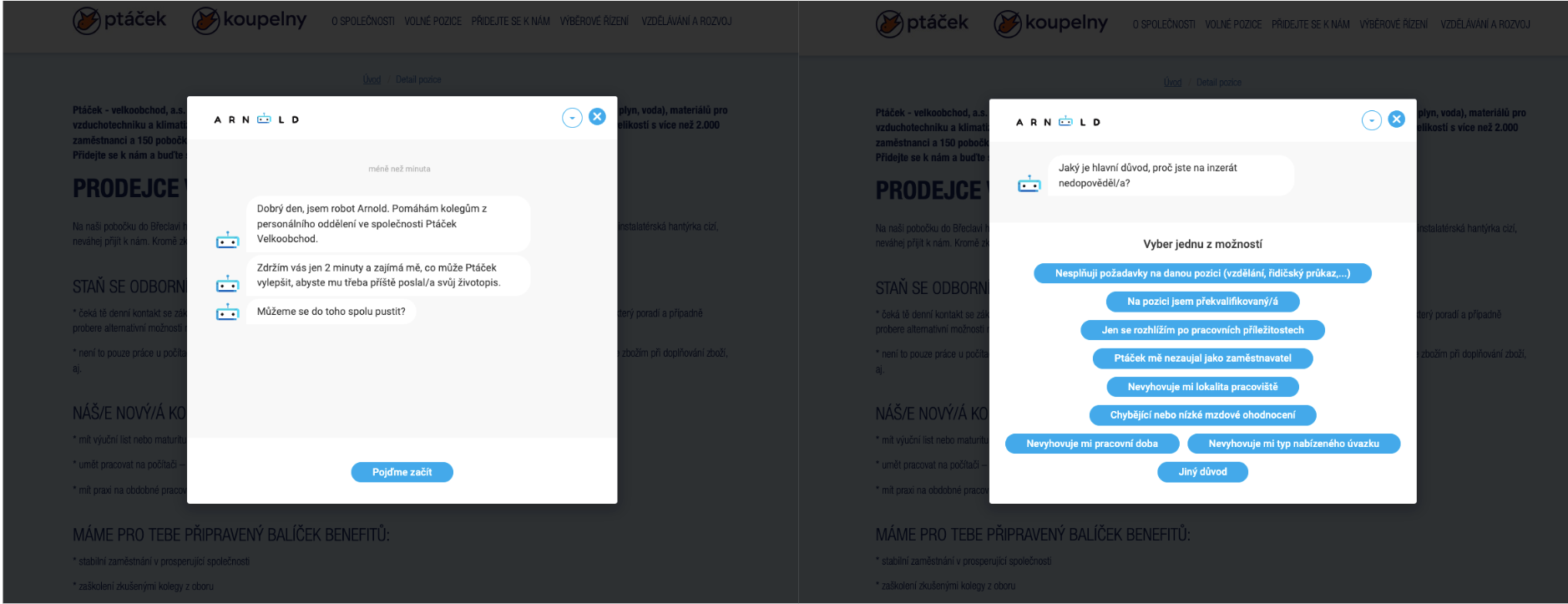 Arnold se umí propojit s kariérními stránkami nebo inzercí (např. Jobs.cz nebo Prace.cz) a při opuštění inzerátu se automaticky zeptá na důvod odchodu.
Díky tomu můžete ověřit své hypotézy o důvodech, proč kandidáti nereagují, a tím zvýšit počet jejich reakcí.
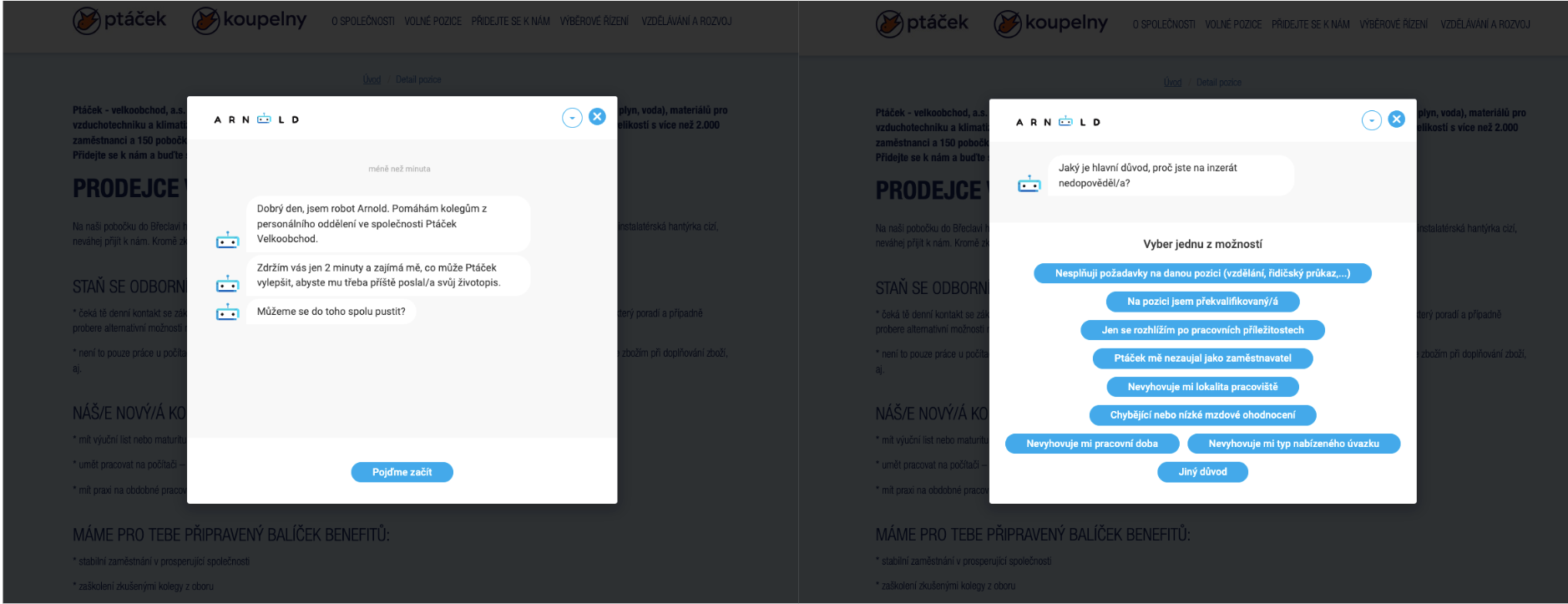 V reportu můžete filtrovat reakce podle typu pozice a získat chytré shrnutí výsledků díky AI.
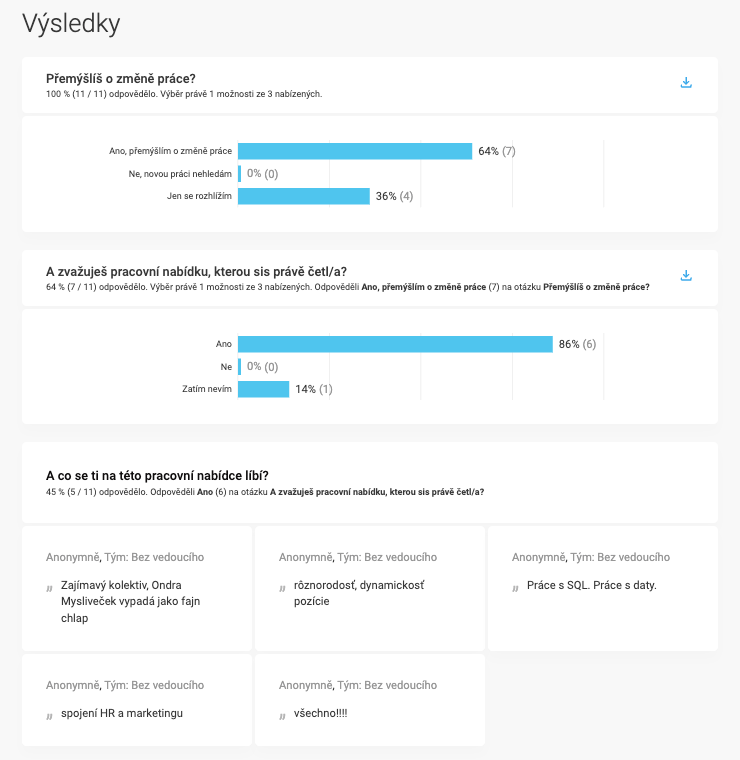 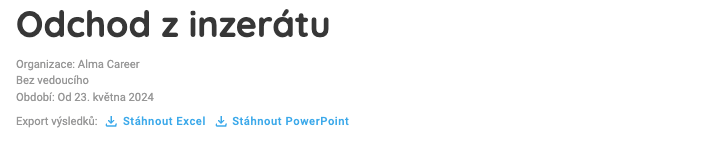 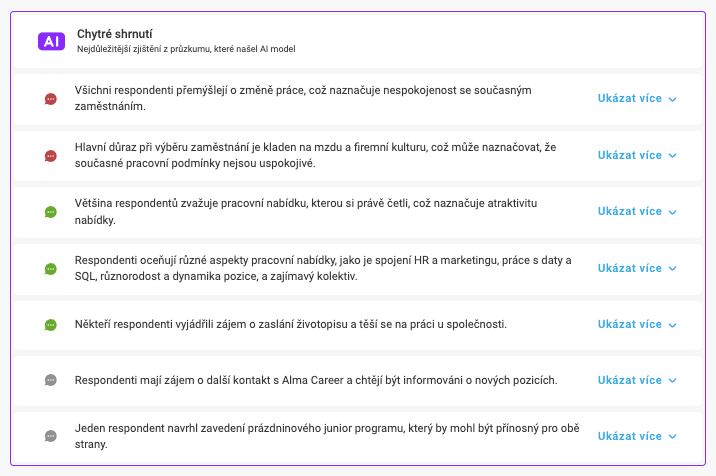 Zážitek kandidáta z výběrového řízení
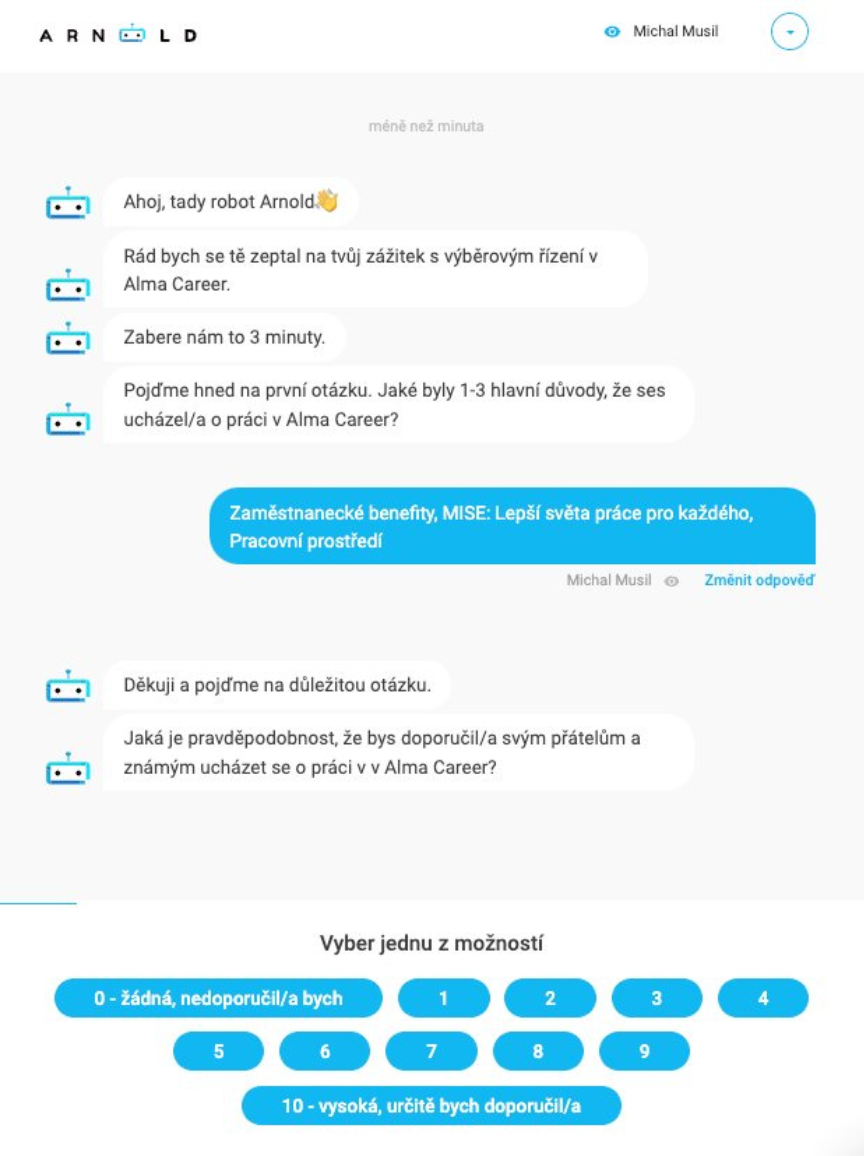 Arnolda lze napojit na Teamio, aby automaticky sbíral zpětnou vazbu od kandidátů na hodnocení pohovoru a celkový zážitek z výběrového řízení.
Díky tomu máte celková data k zážitku kandidátů, můžete reagovat na horší hodnocení a máte přehled o NPS jednotlivých manažerů a recruiterů.
Na základě dat z Arnold Hiring můžete zlepšit zážitek kandidátů i celý proces náboru.
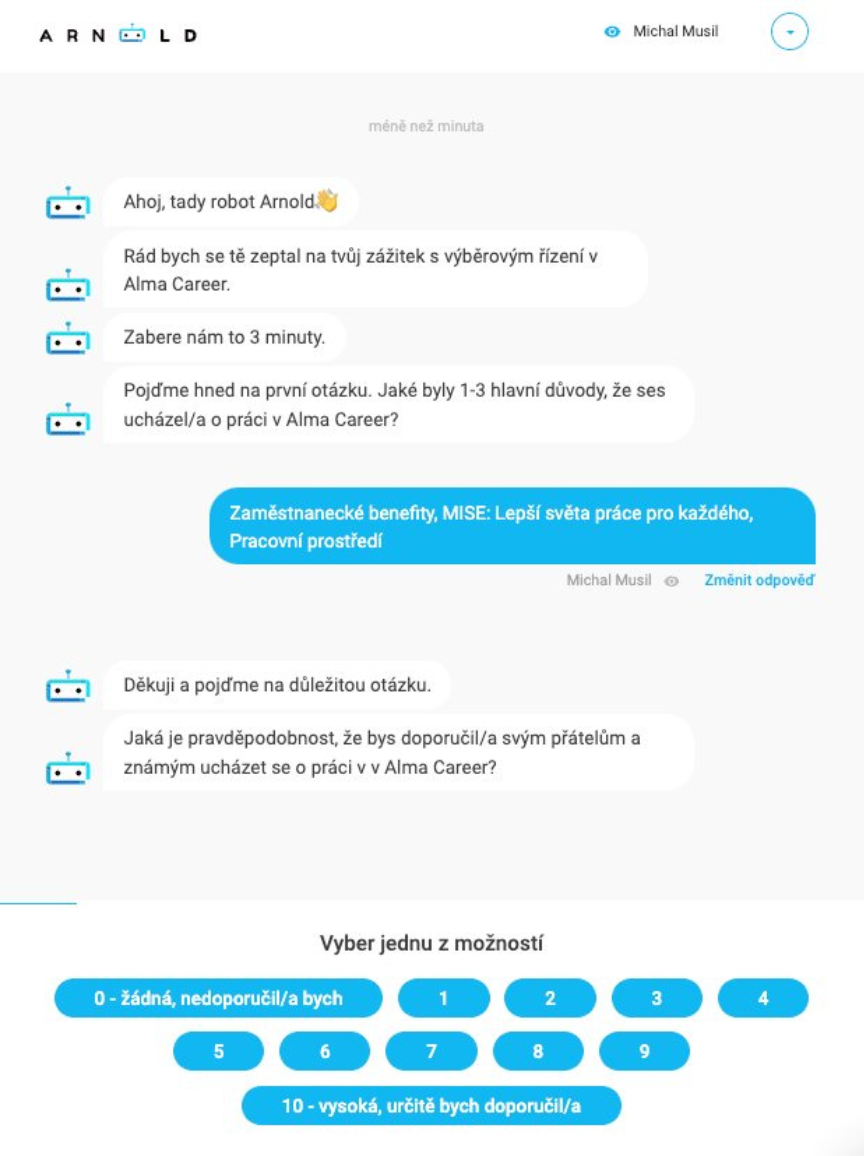 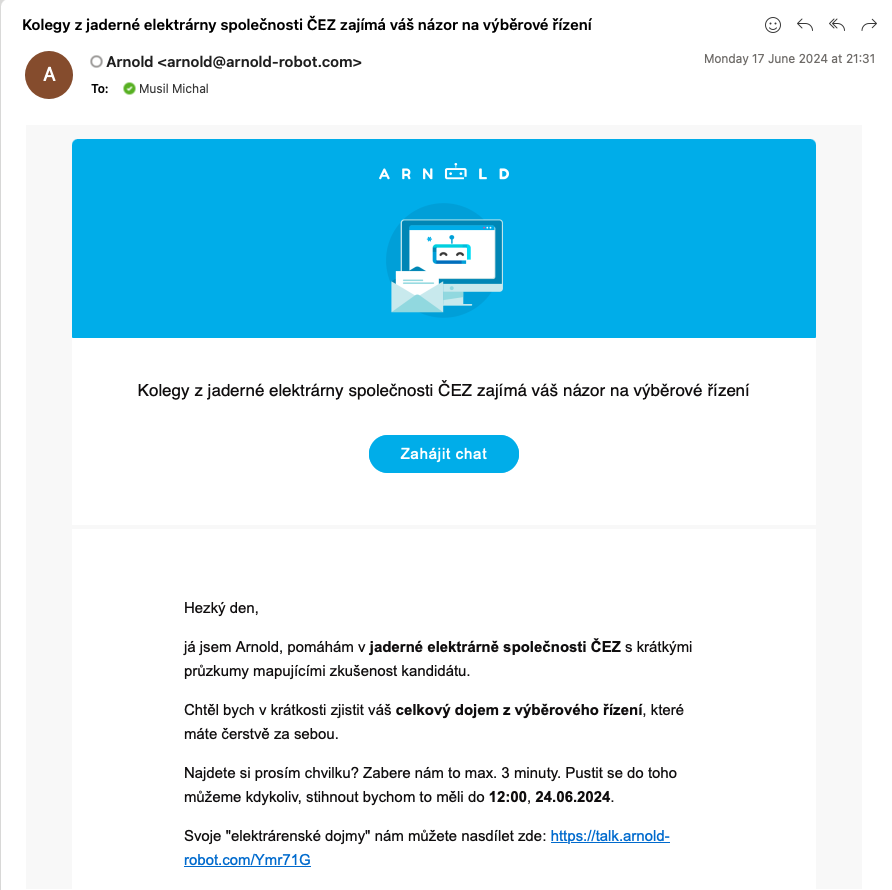 Ukázky Arnolda
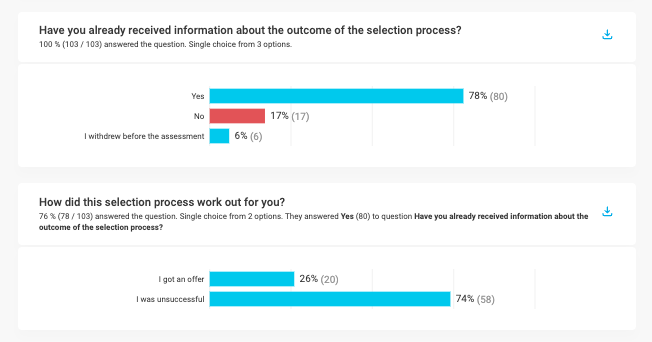 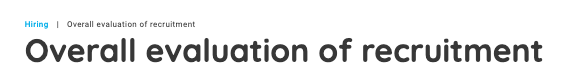 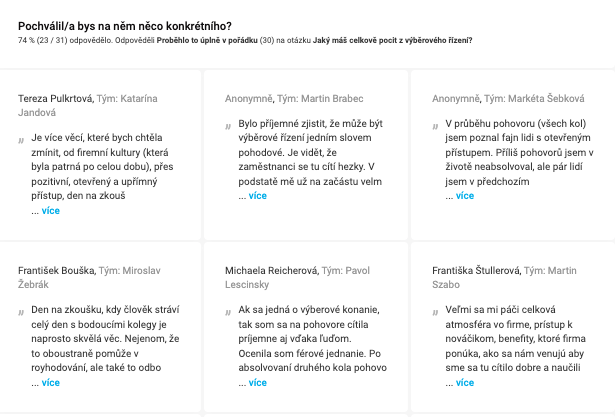 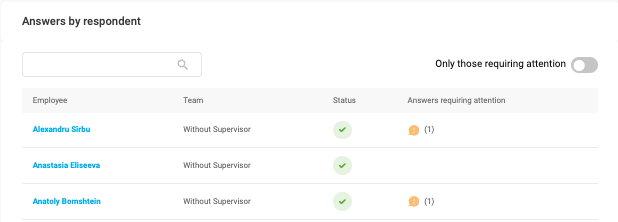 Kde si kandidáti s Arnoldem povídají?
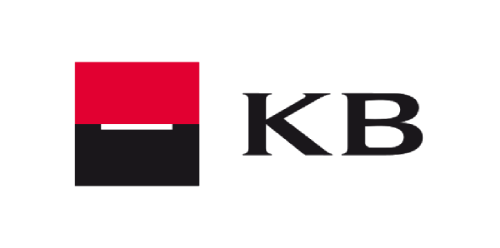 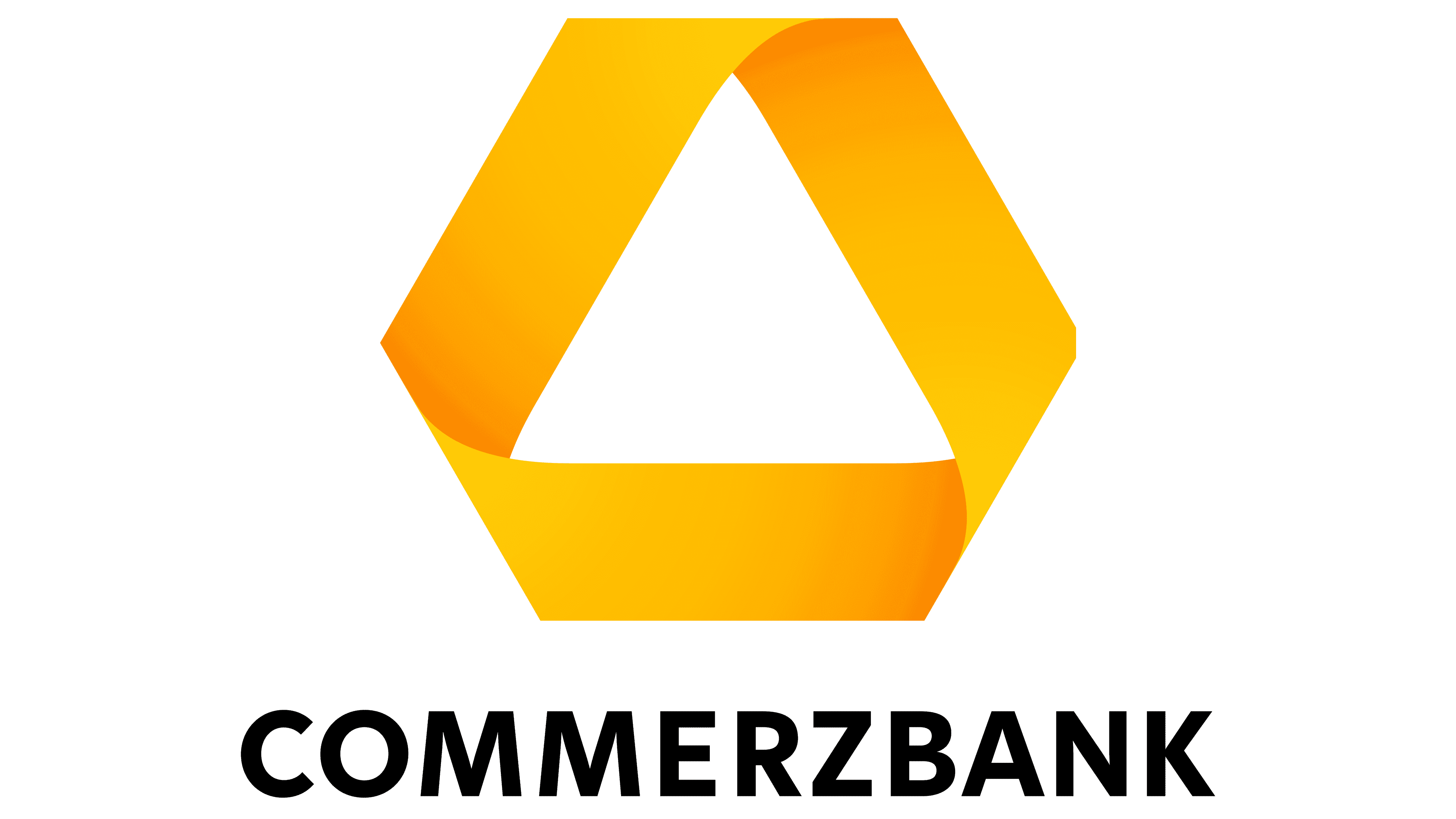 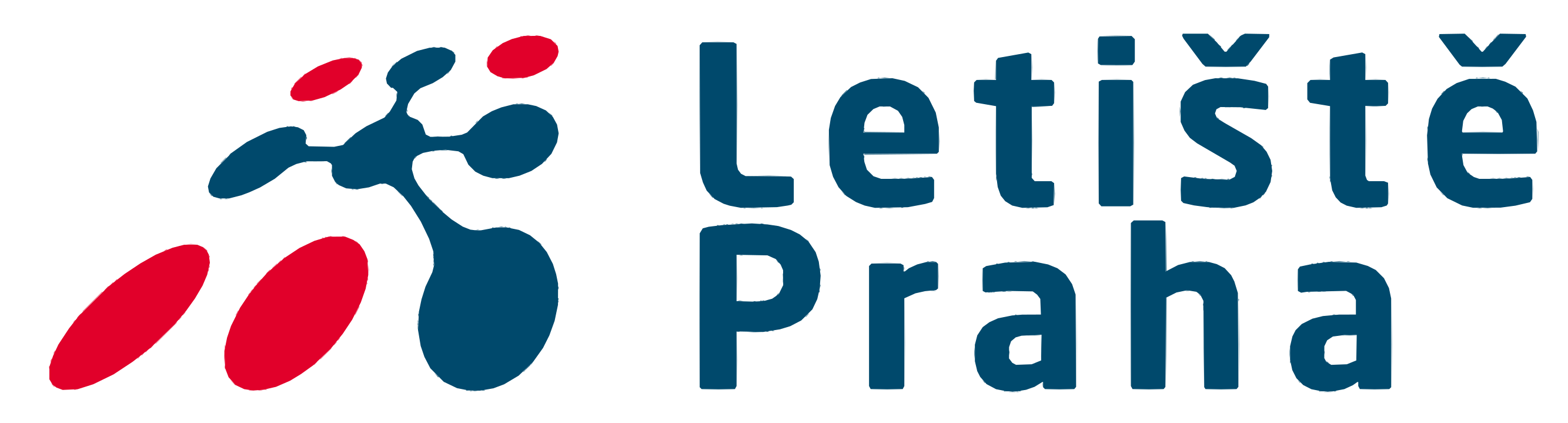 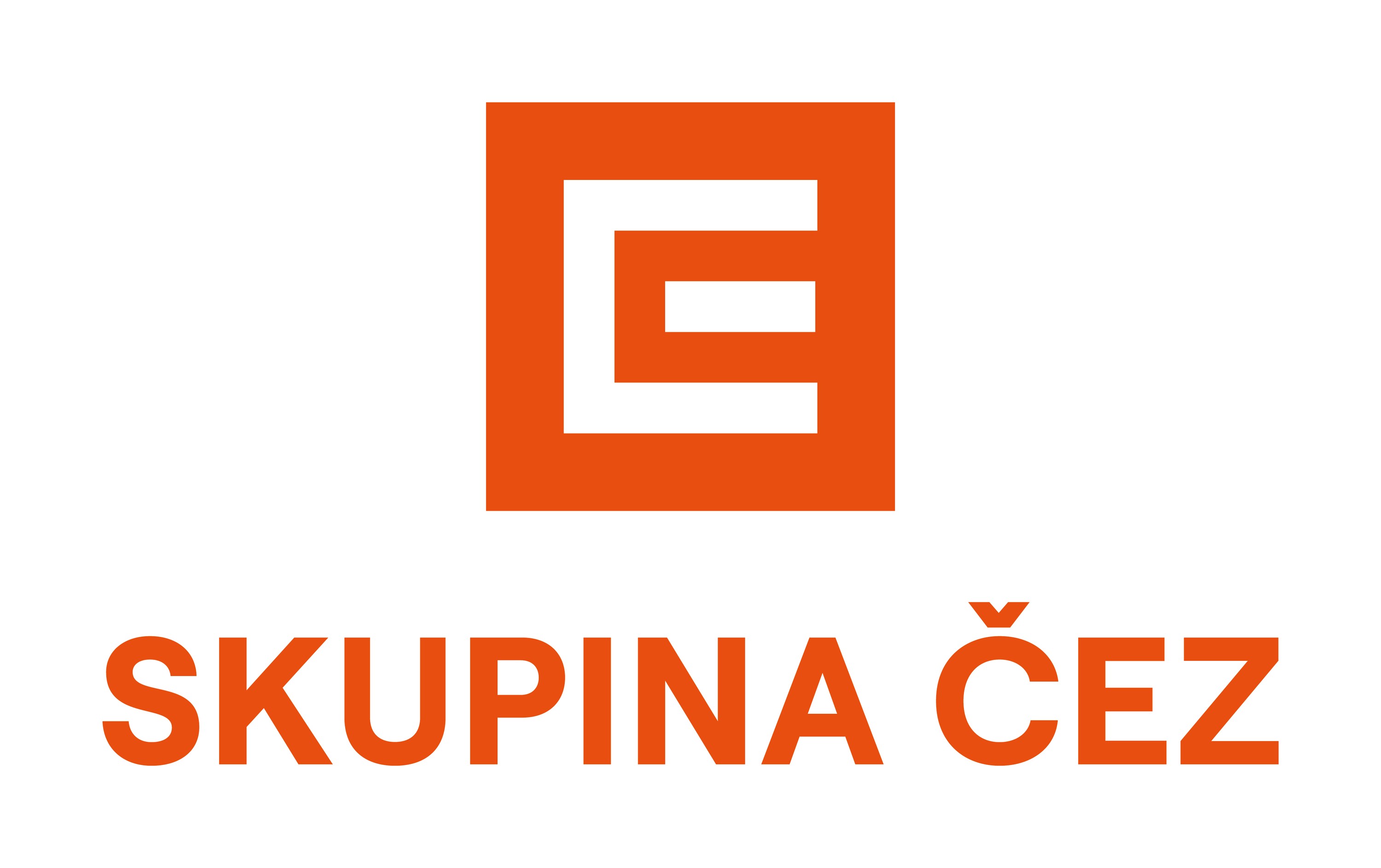 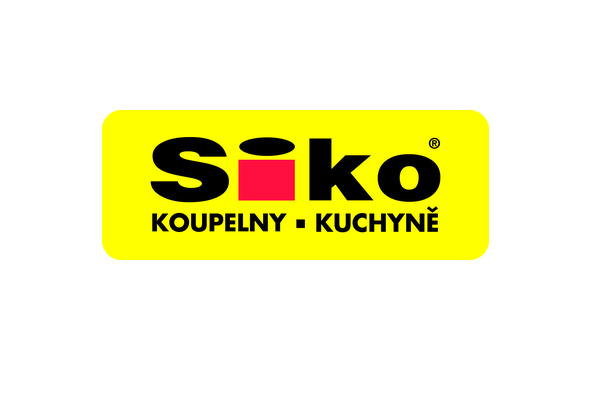 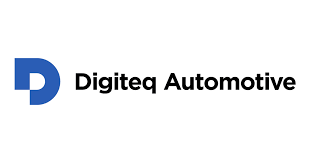 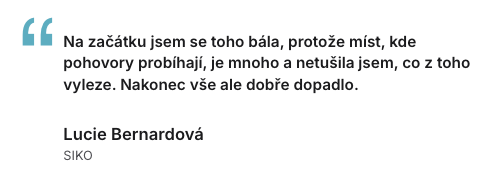 PŘÍPADOVÁ STUDIE  ze SIKO Koupelny & Kuchyně o mapování zážitku kandidáta